Краевая выставка - конкурс детского декоративно-прикладного творчества «Чародейка Зима»
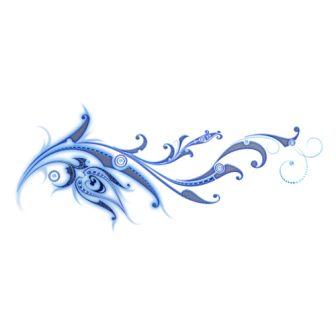 Суворова Дарья  Диплом лауреата II степени
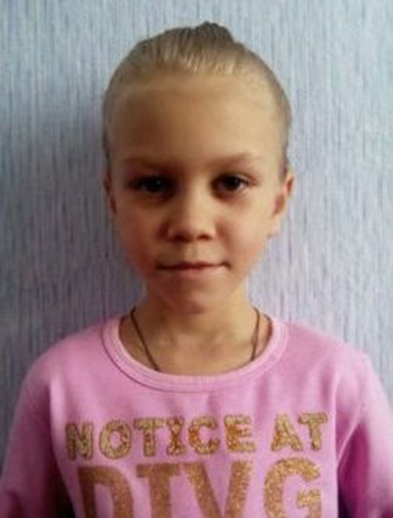 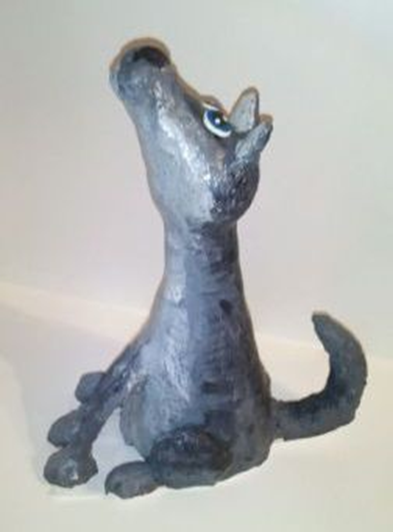 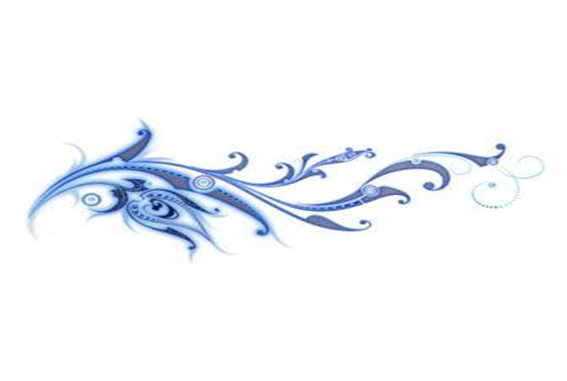 Кириченко Арина Диплом лауреата I степени
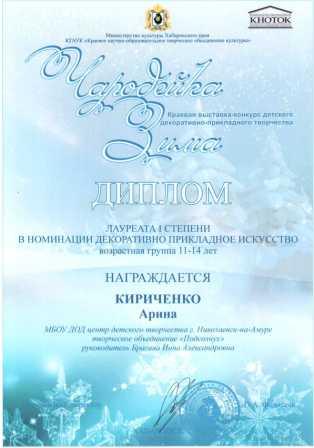 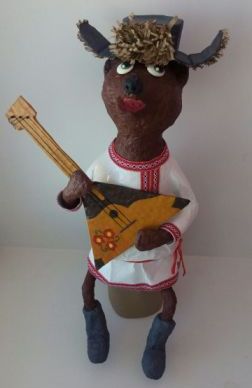 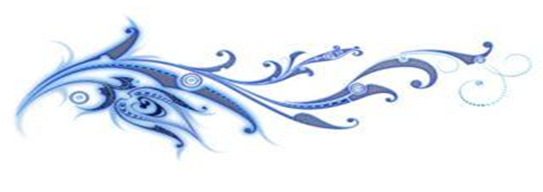 Лопатина ЯнаДиплом лауреата I степени
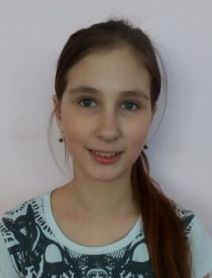 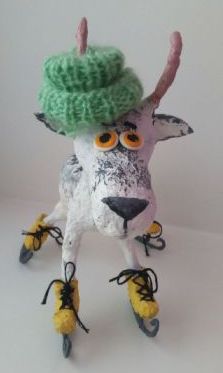 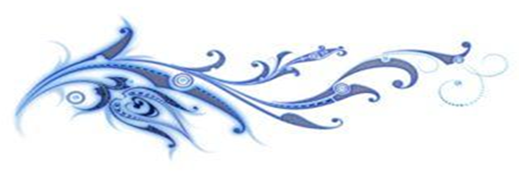 Сорока АнастасияДиплом лауреата II степени
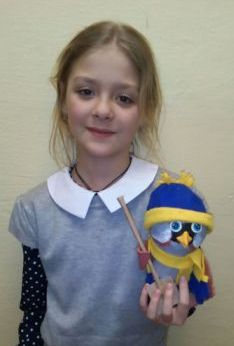 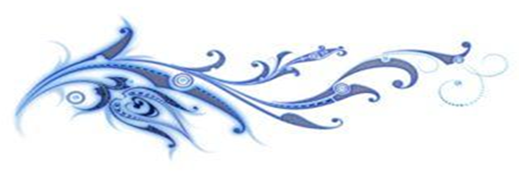